Migrant Women Empowerment
Workshop
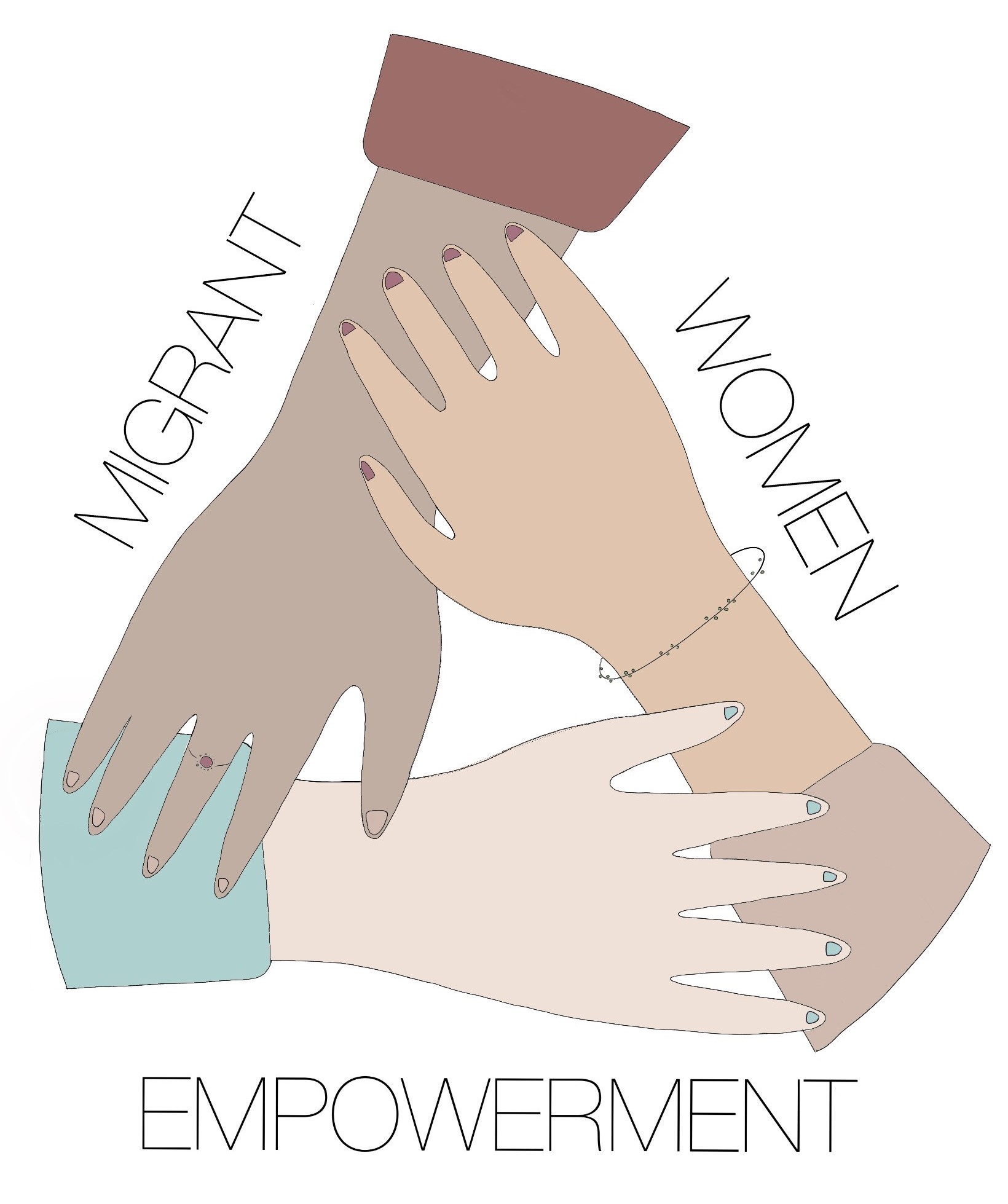 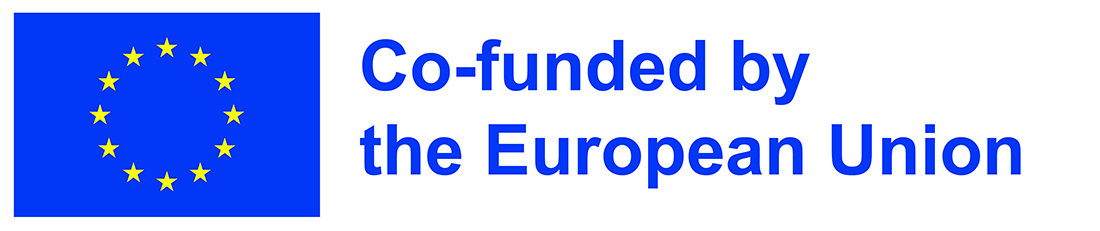 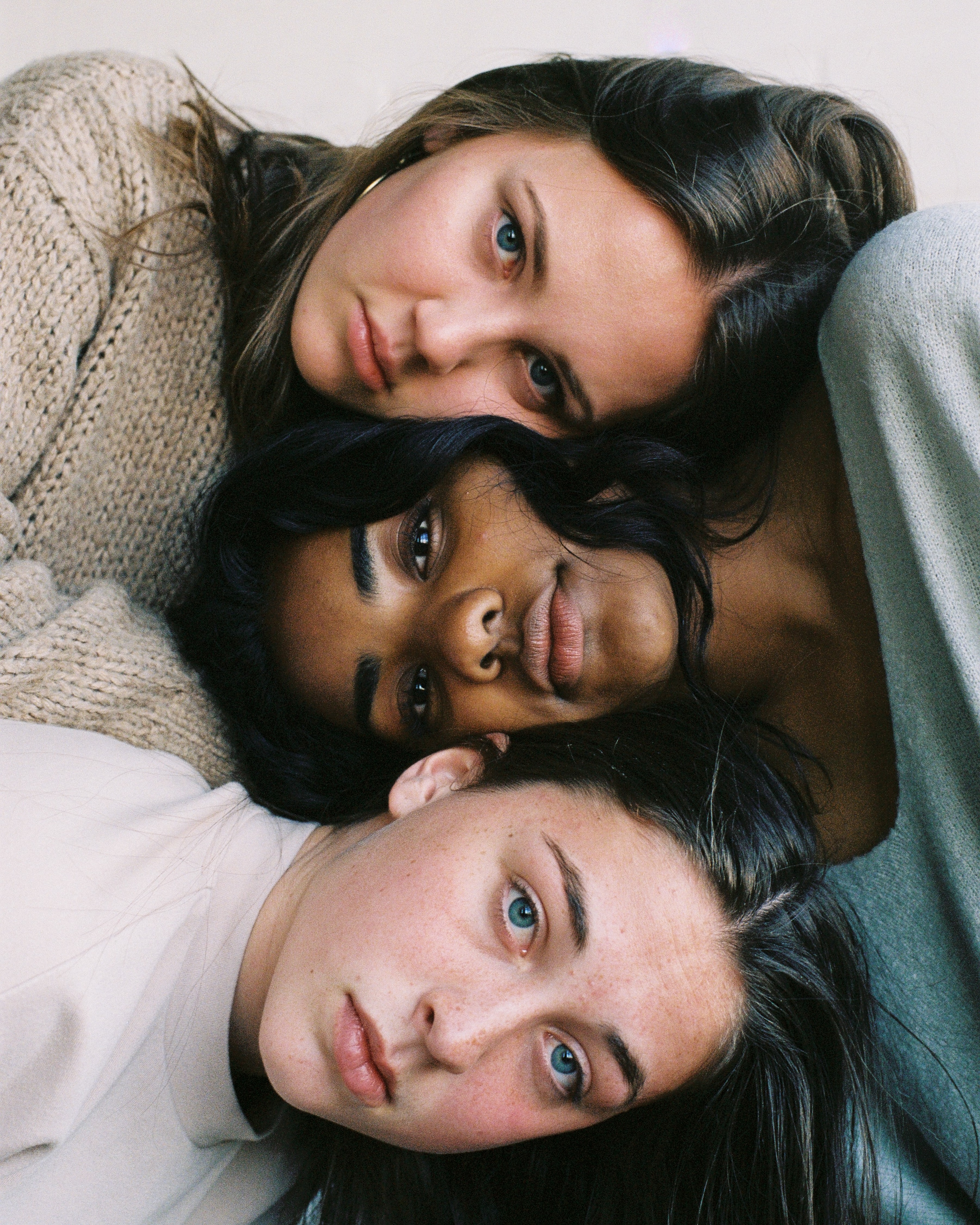 Migrant Women Empowerment
Workshop
Project: 2021-2-PL01-KA210-ADU-000050955
www.women-power.eu
Migrant Women Empowerment
Workshop
About the project
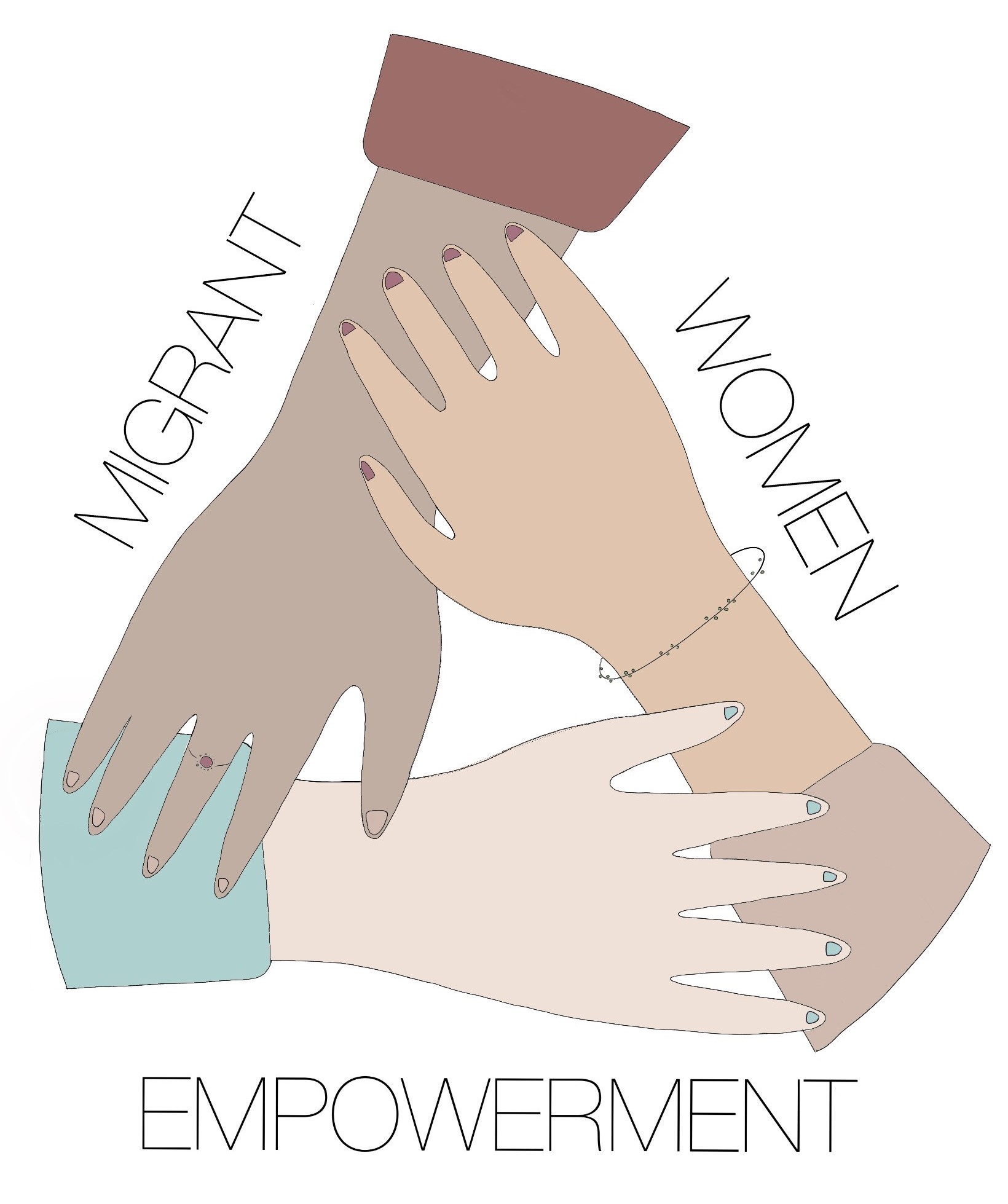 The project Migrant Women Empowerment aims to promote inclusion, gender equality, non-discrimination, women's rights, and other important values among migrant women, women refugees, and other relevant stakeholders.

The project is a collaboration between ArtSmart (Latvia), MOVE to Be You (Austria) and Fundacja One World One Heart (Poland).

During the project's period, three different workshops will be held in Latvia, Poland, and Austria to achieve the project's objectives.
Project: 2021-2-PL01-KA210-ADU-000050955
Migrant Women Empowerment
Workshop
Read more
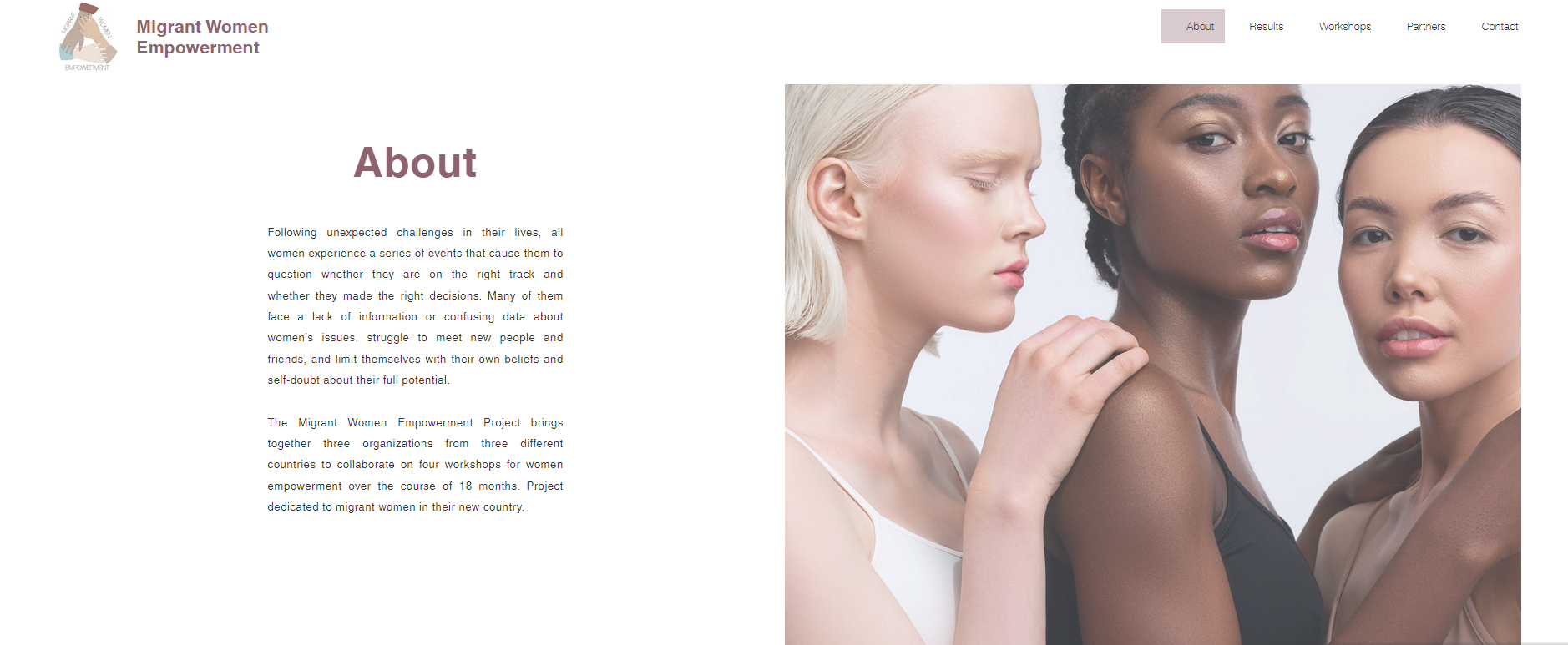 Webpage: www.women-power.eu
Facebook: Migrant-Women-Empowerment Page
Instagram: @migrantwomenempowerment
Migrant Women Empowerment
Workshop
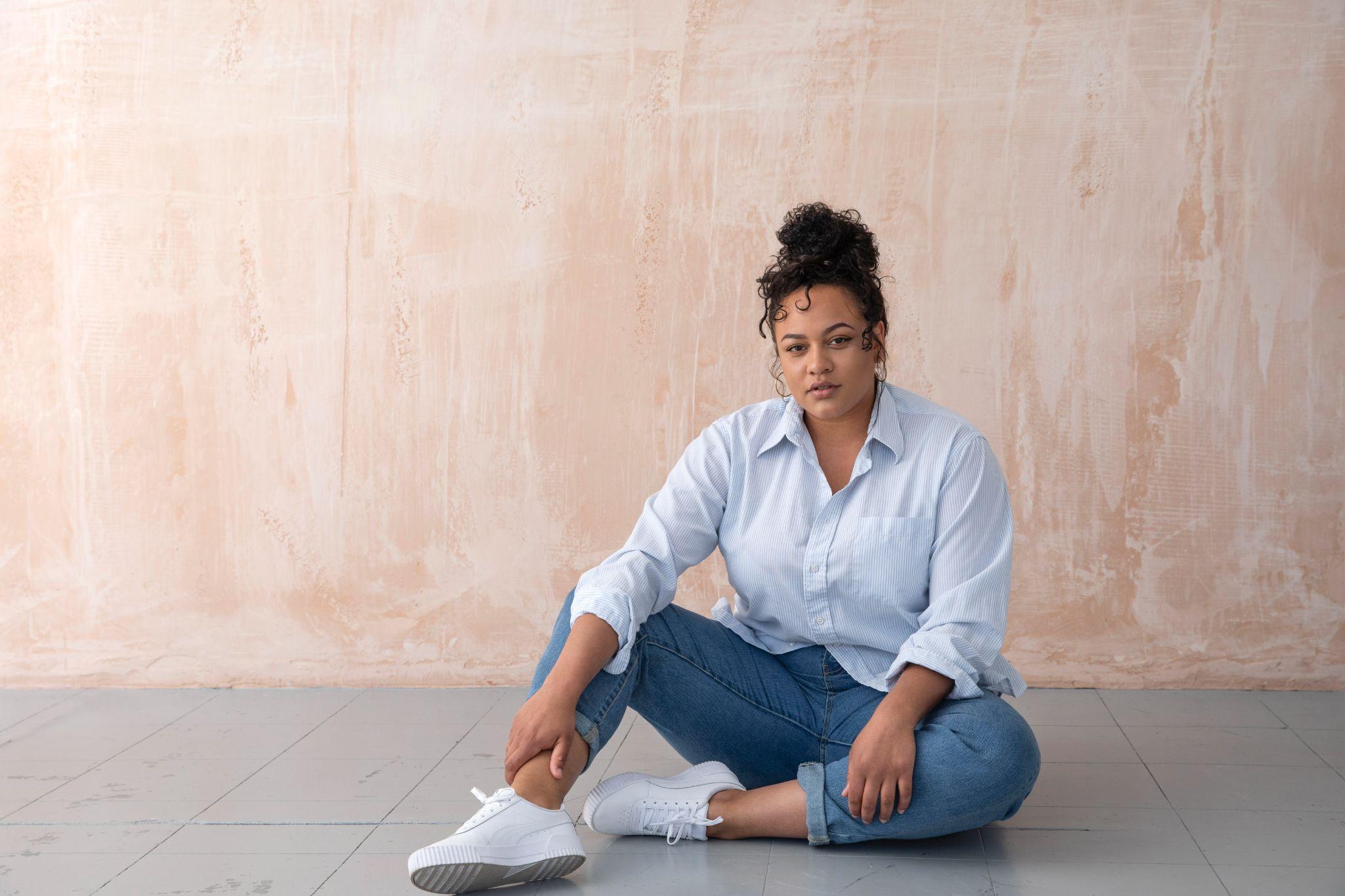 Icebreaker 
Bingo
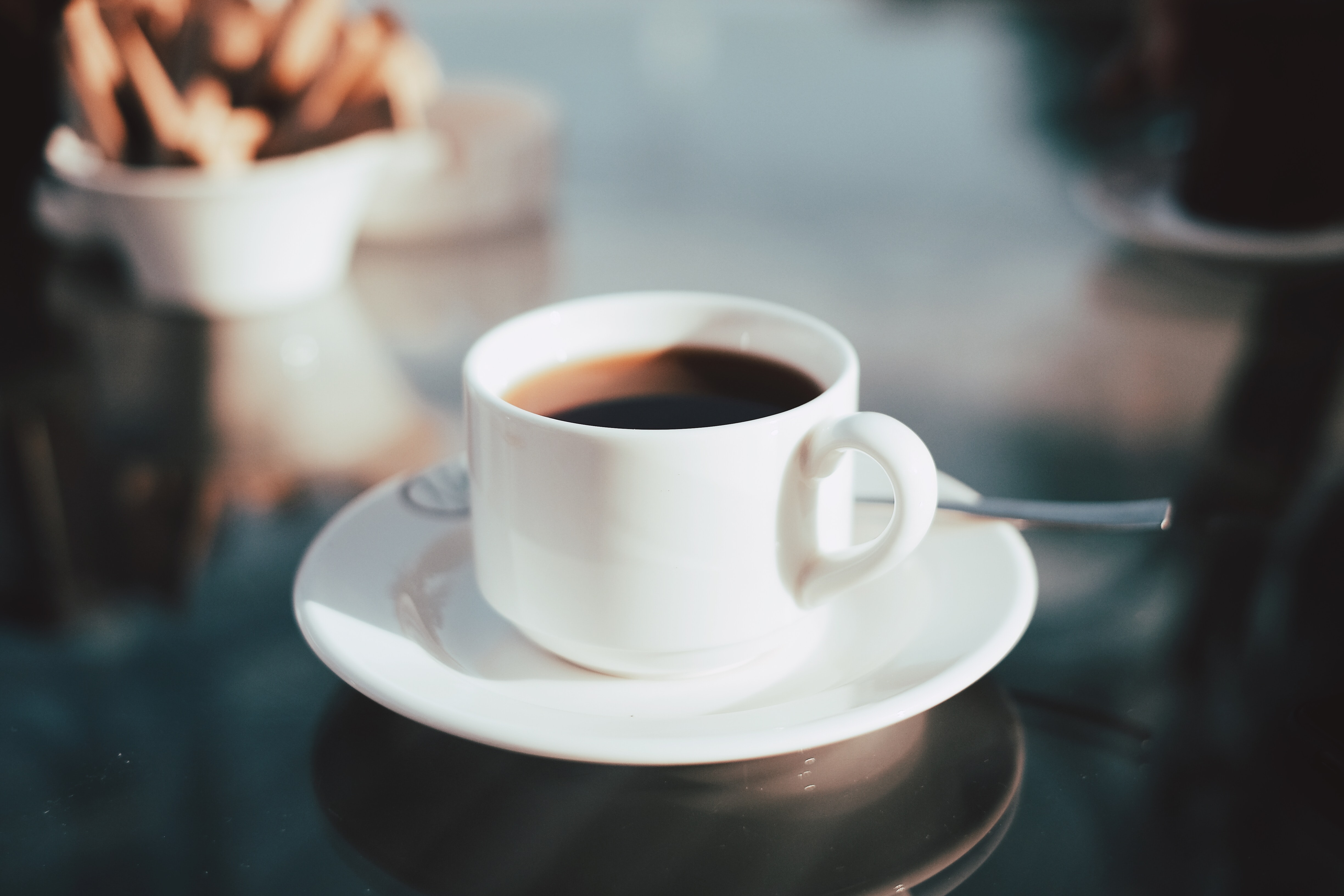 5 minute break
5
Migrant Women Empowerment
Workshop
Picture a leader in your head. 
Do you see a woman or a man?
Migrant Women Empowerment
Workshop
Picture a leader in your head.Do you see a woman or a man?
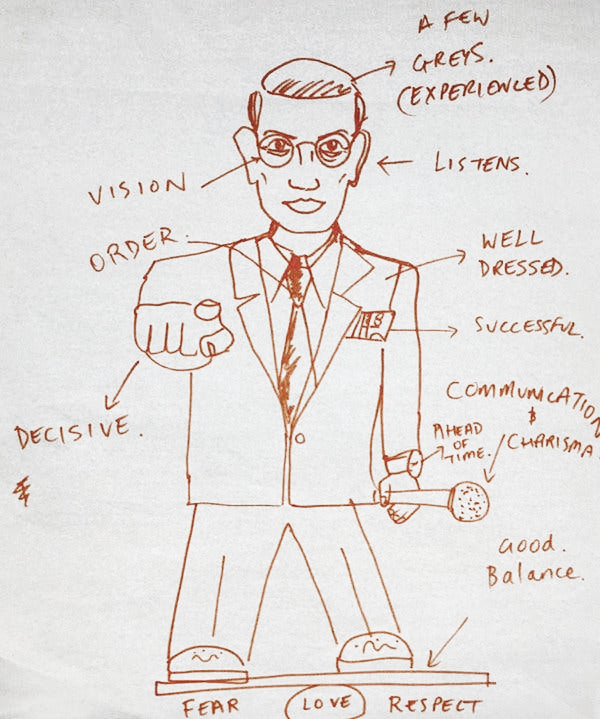 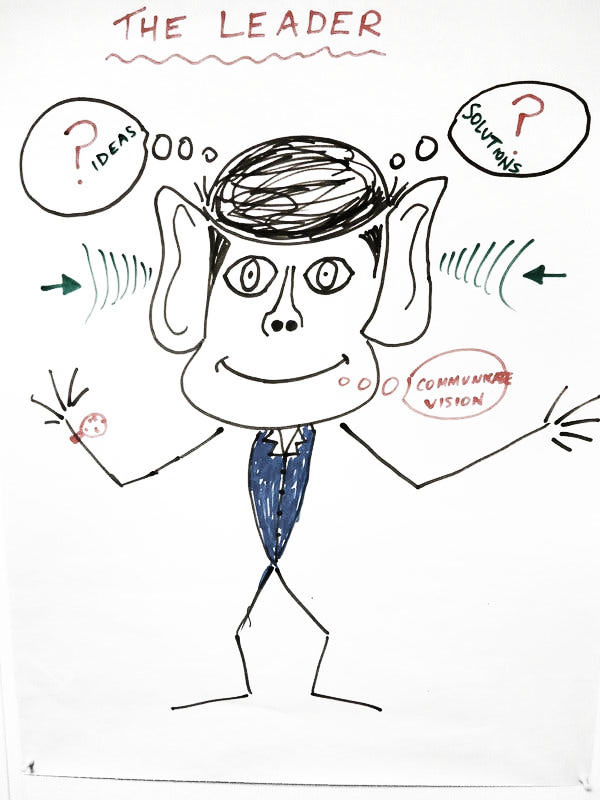 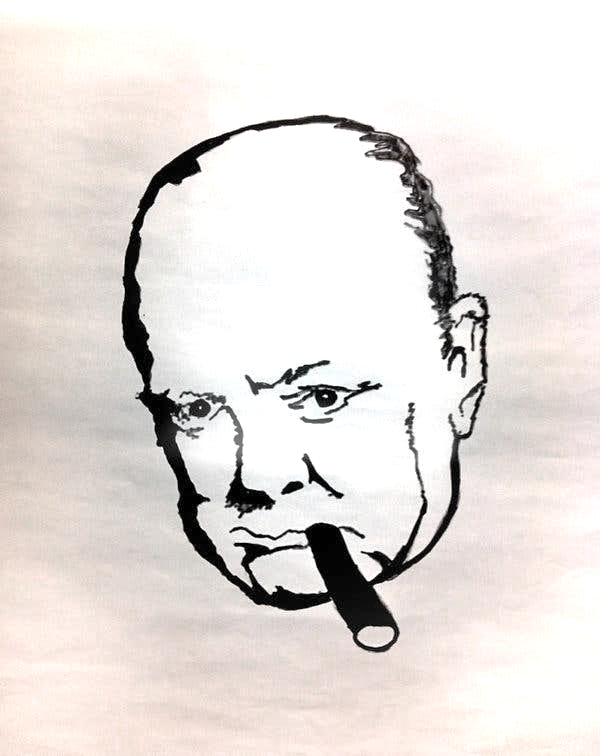 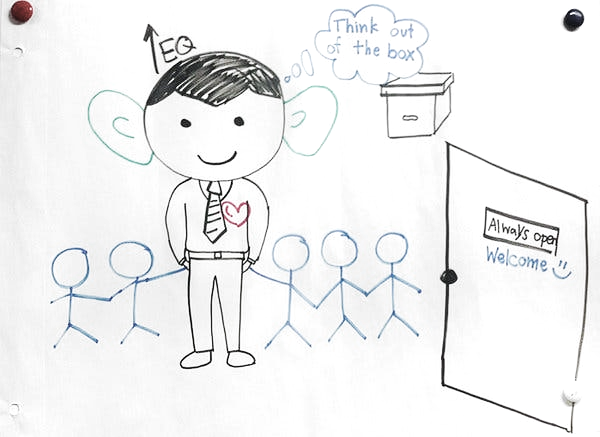 Migrant Women Empowerment
Workshop
When you picture a leader, what do you see?
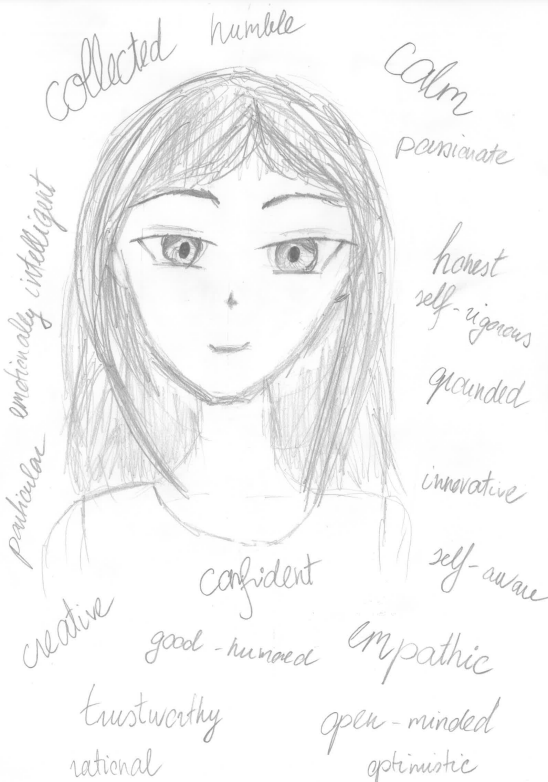 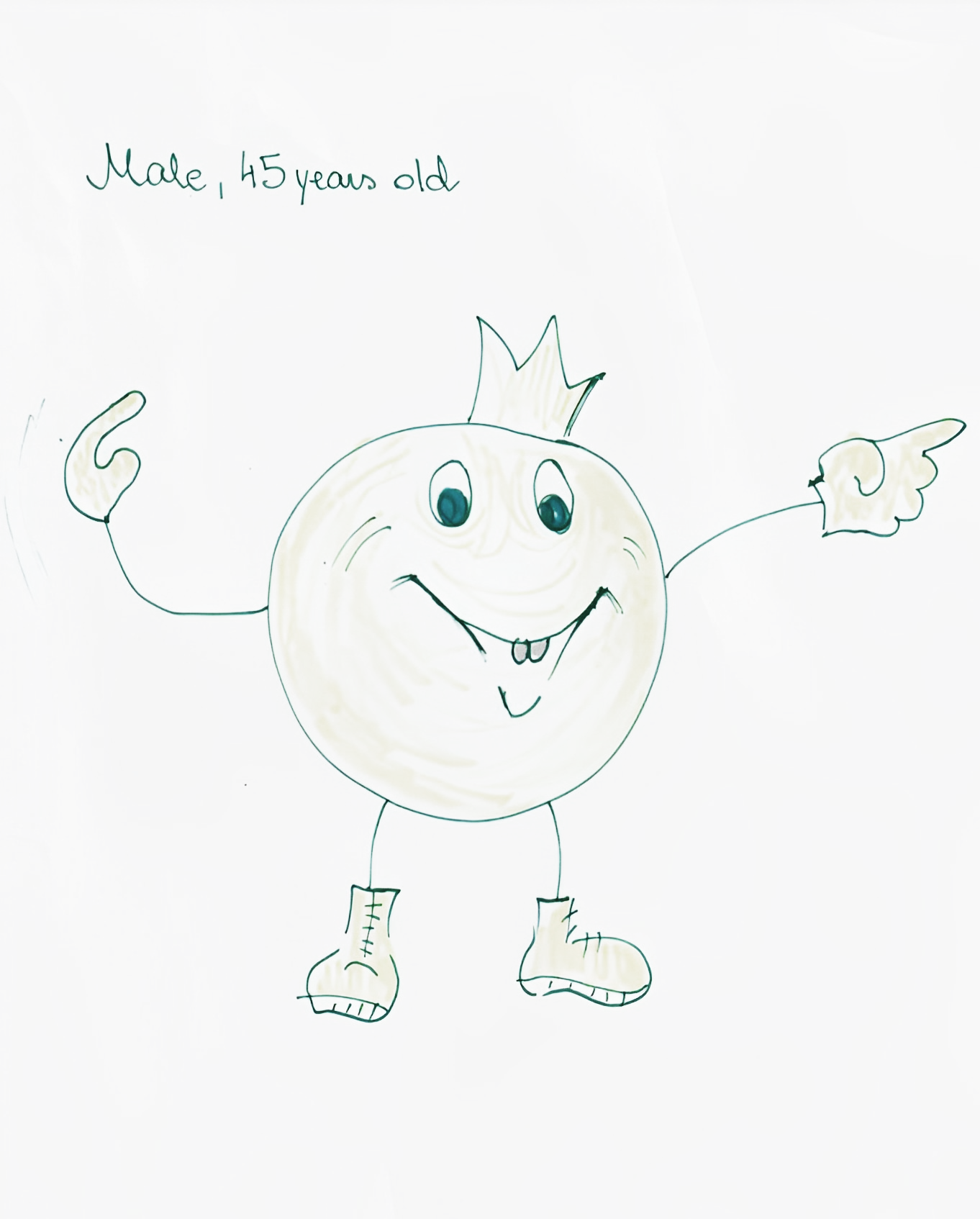 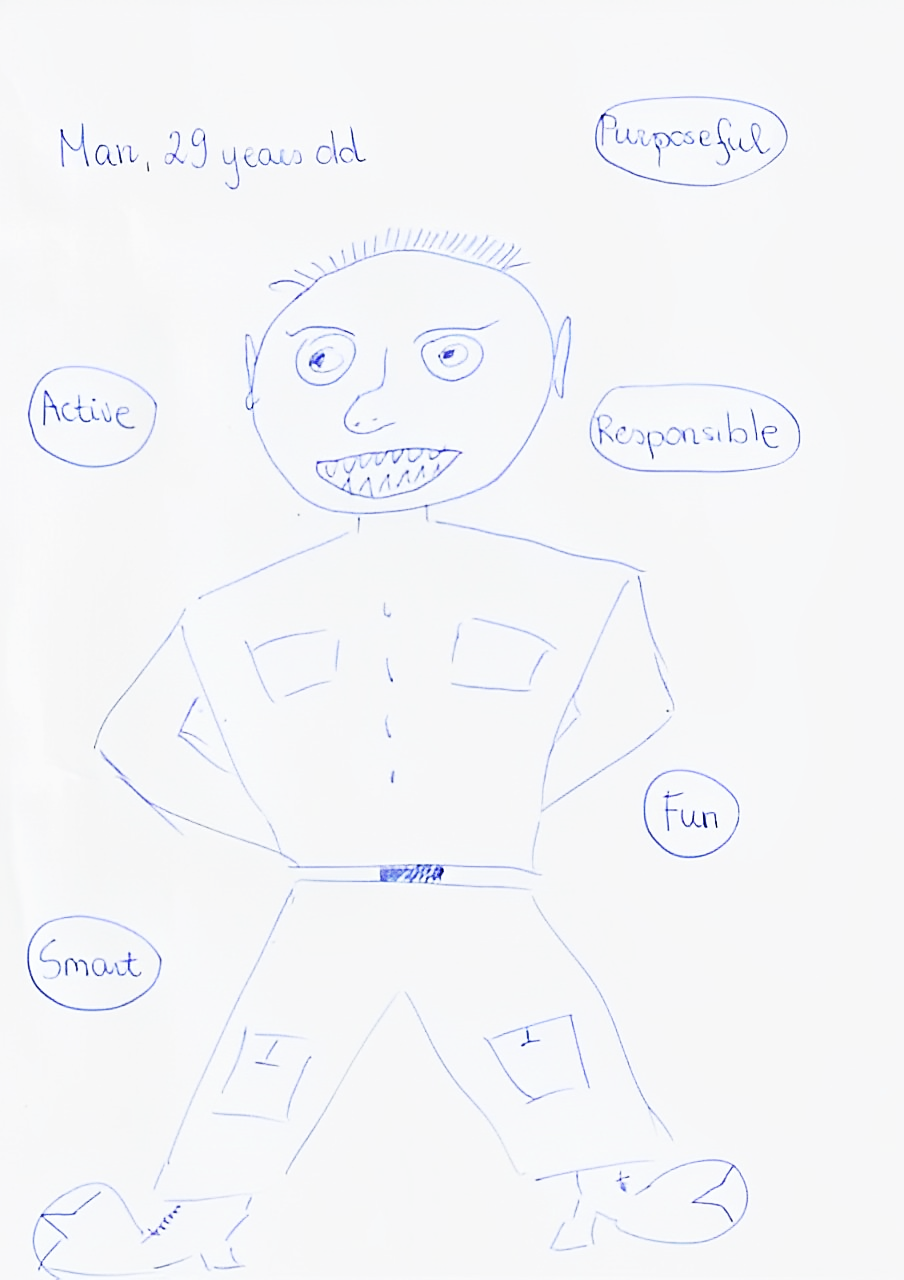 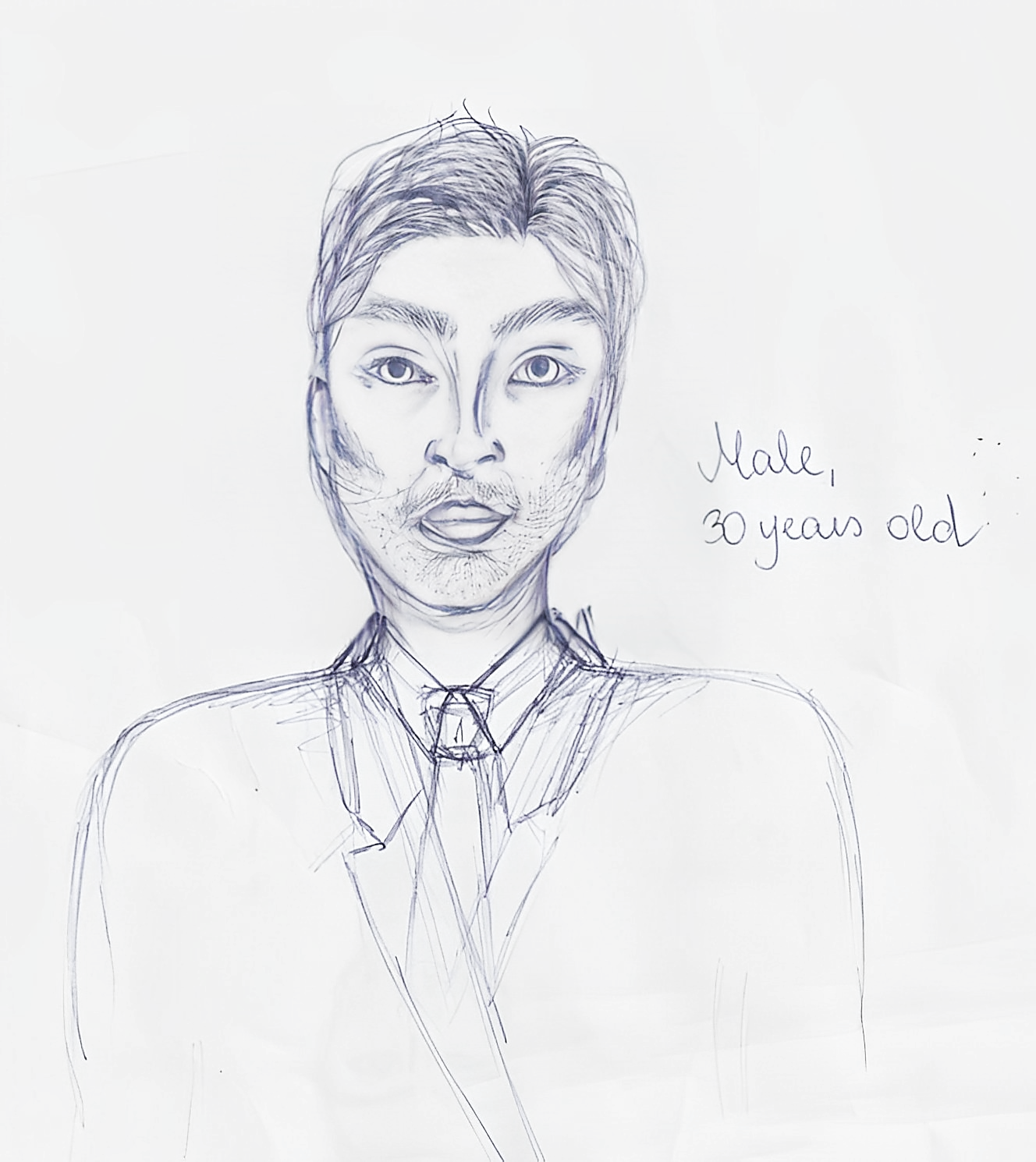 I asked my family members and my best friend to draw a leader...
Women Are Underrepresented as Managers in the EU
Women are almost half of all those employed in the EU (46.3%) and yet were just 35.3% of managers as of 2021.
Among the largest publicly listed companies in the European Union (EU-27) in 2021, only 20.2% of executives and 7.8% of CEOs are women
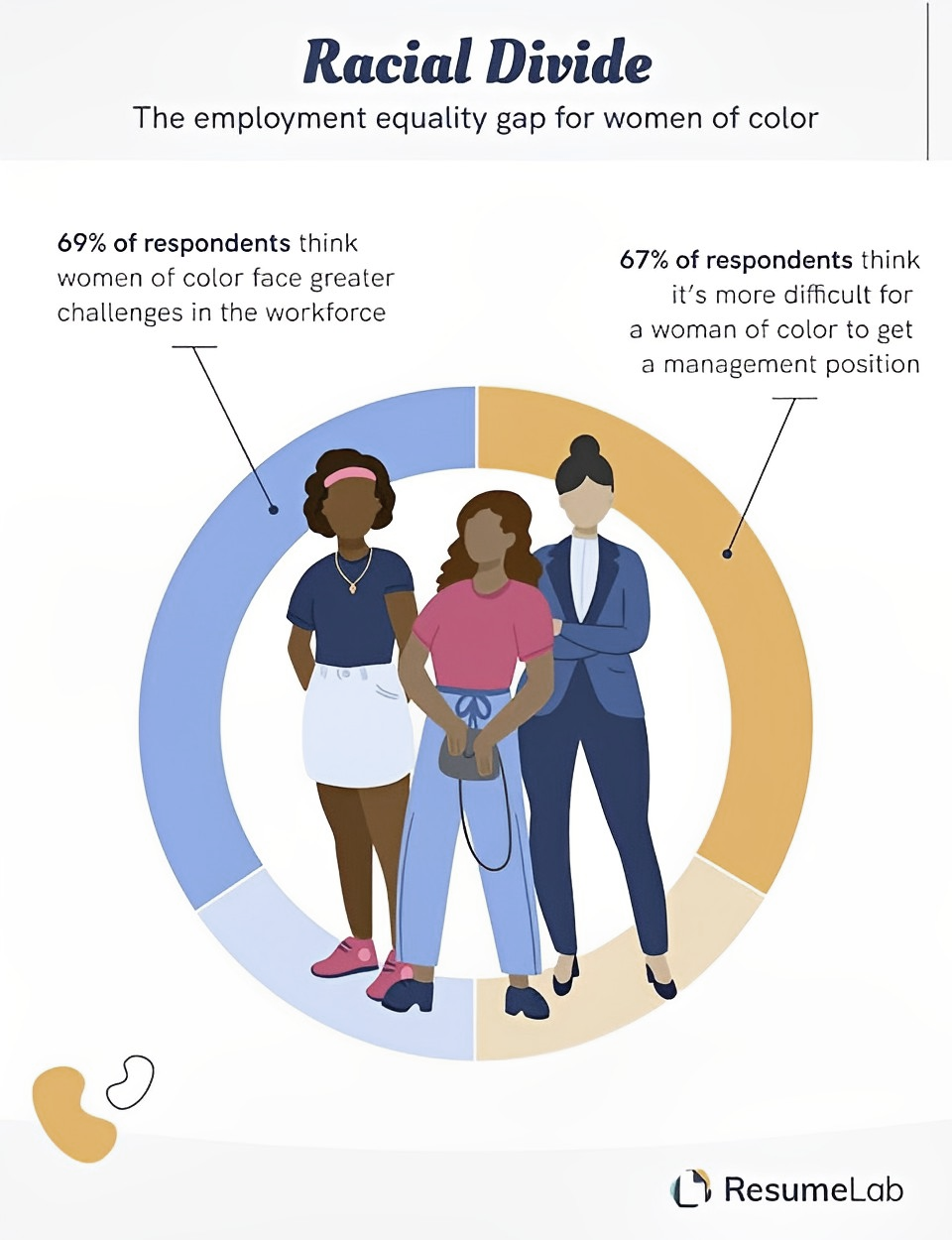 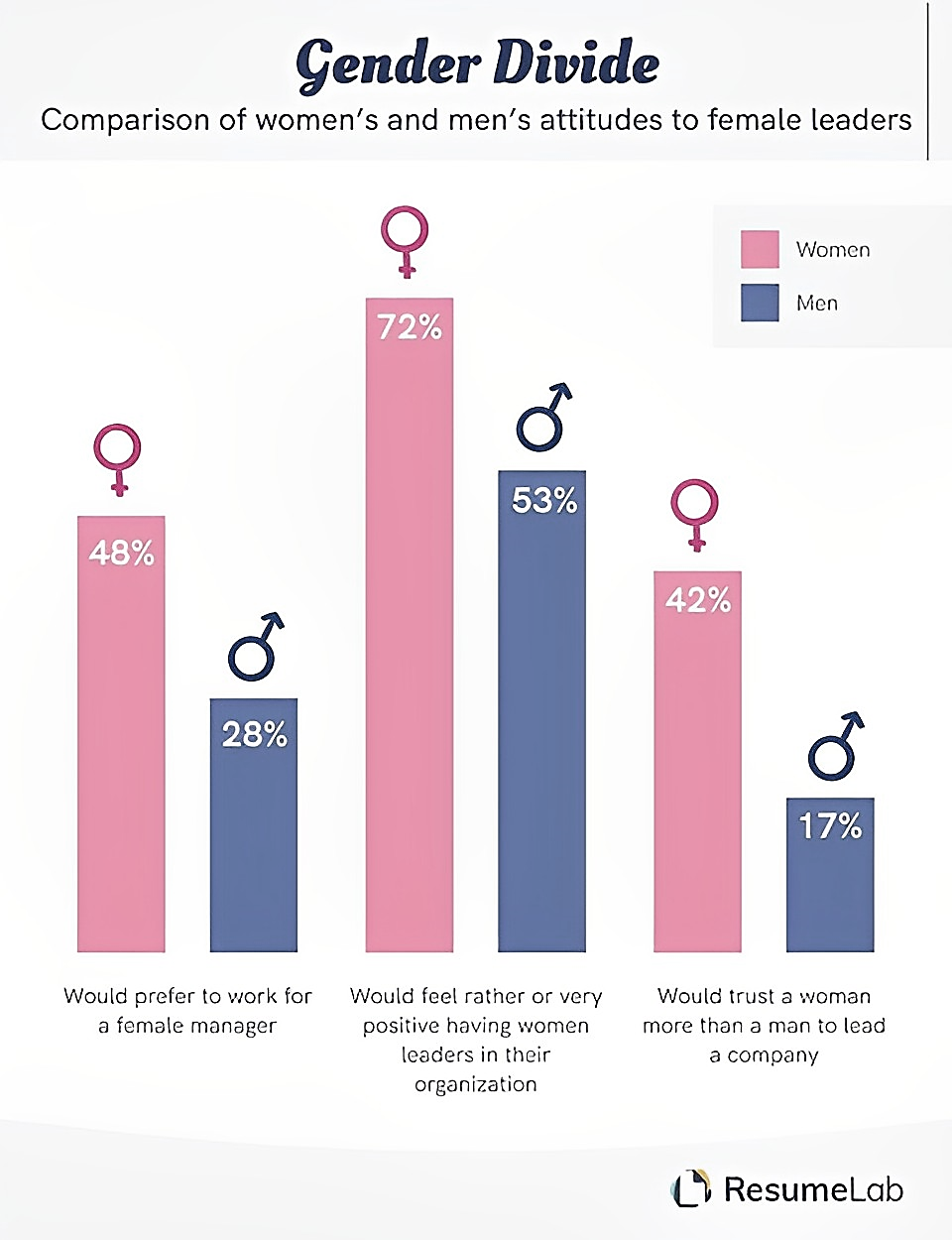 Migrant Women Empowerment
Workshop
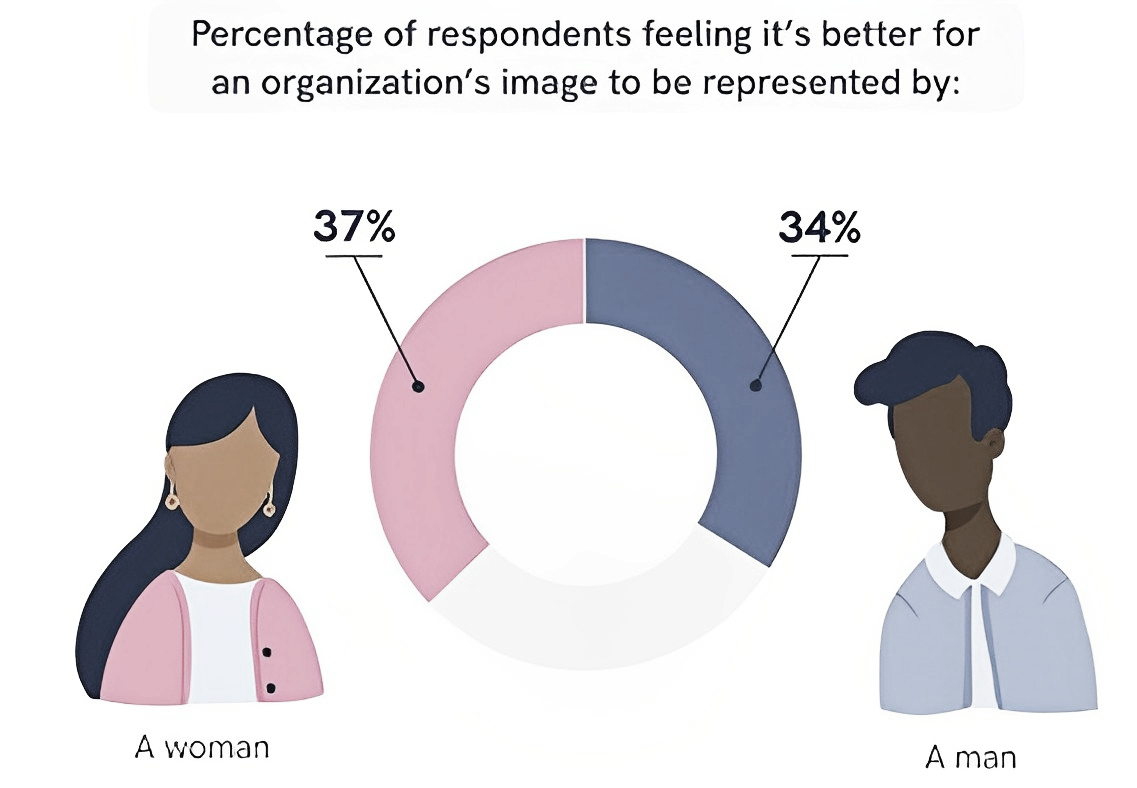 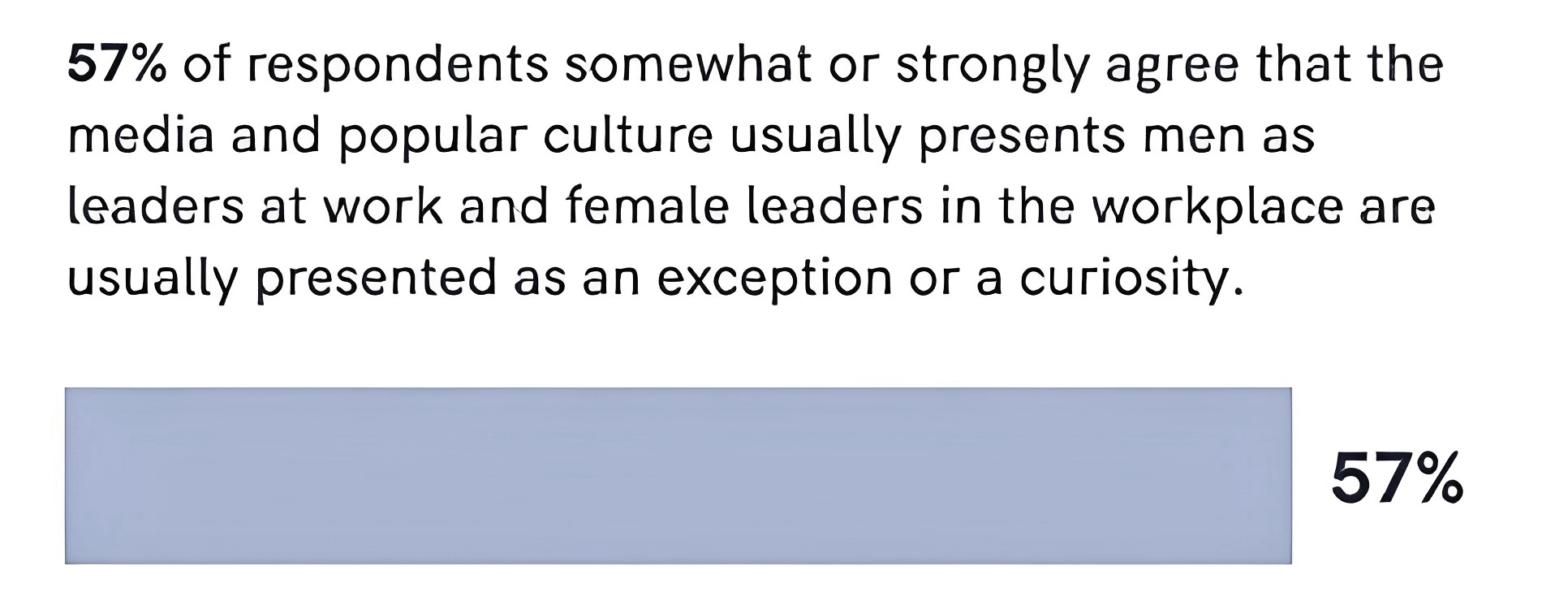 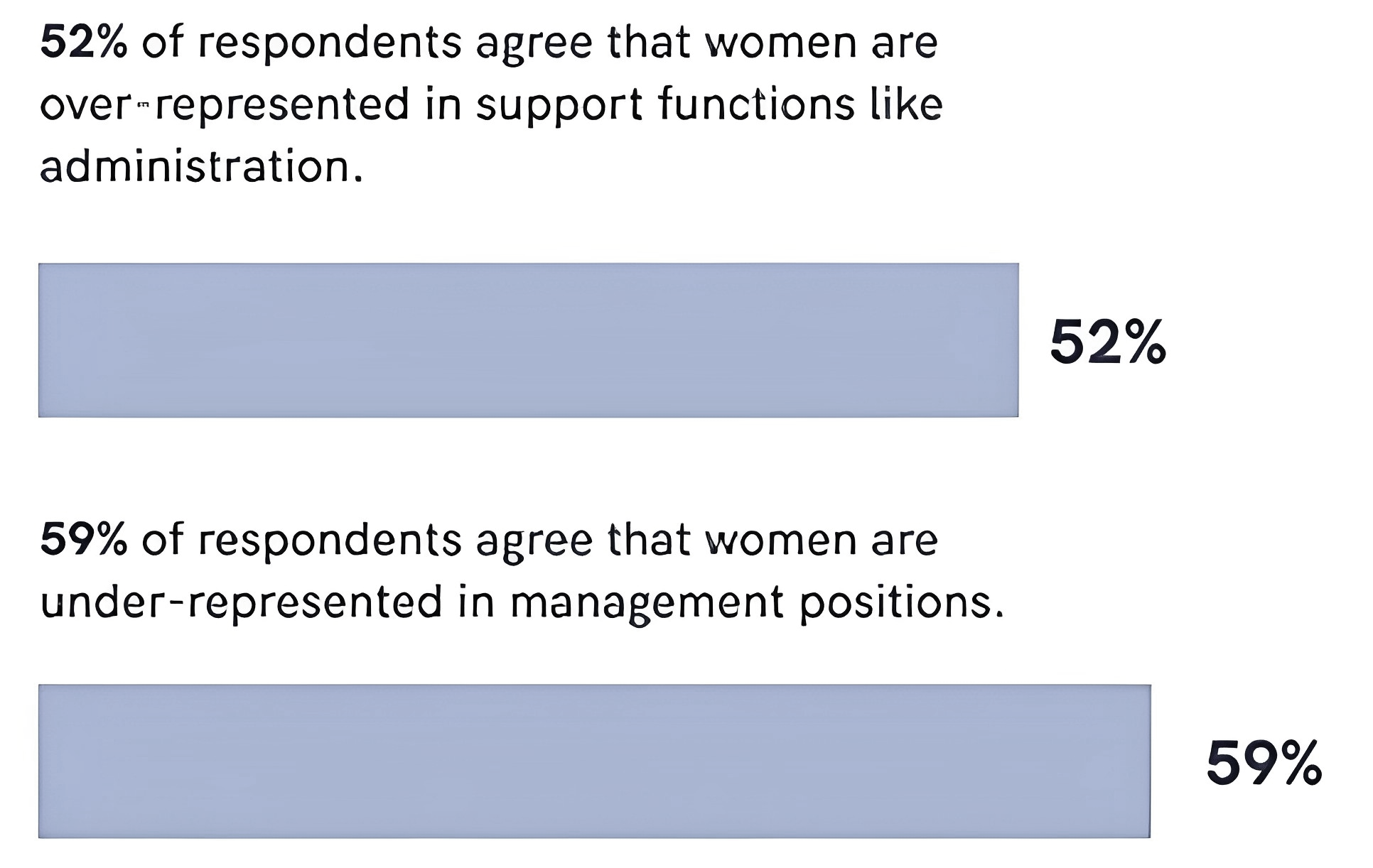 *According to Forbes,com, 2021
Ways Women Can Become More Effective
LEADERS
Don’t be afraid.
Be focused.
Be determined.
Be hopeful.
Be empowered.
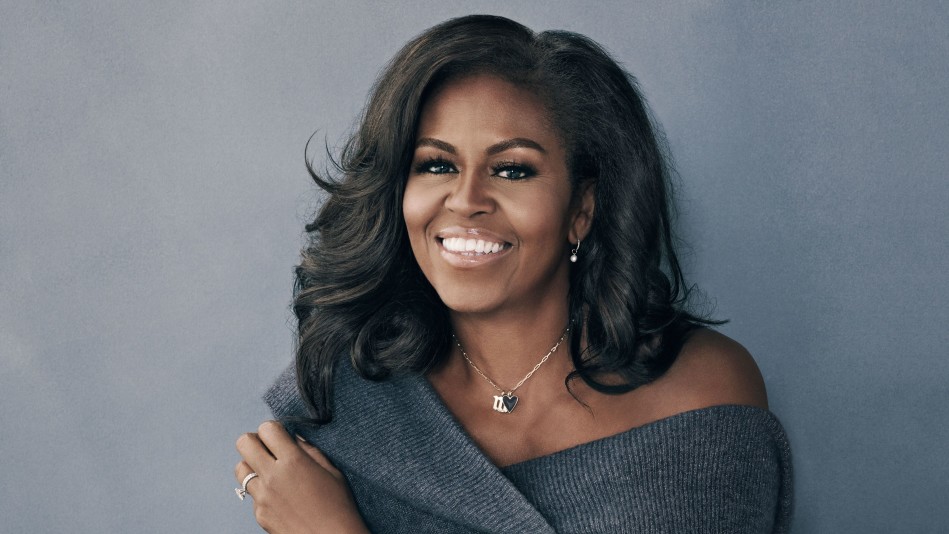 Courage
Character
Confidence
Creativity
Communication
Commitment
Caring
Competence
Michelle Obama
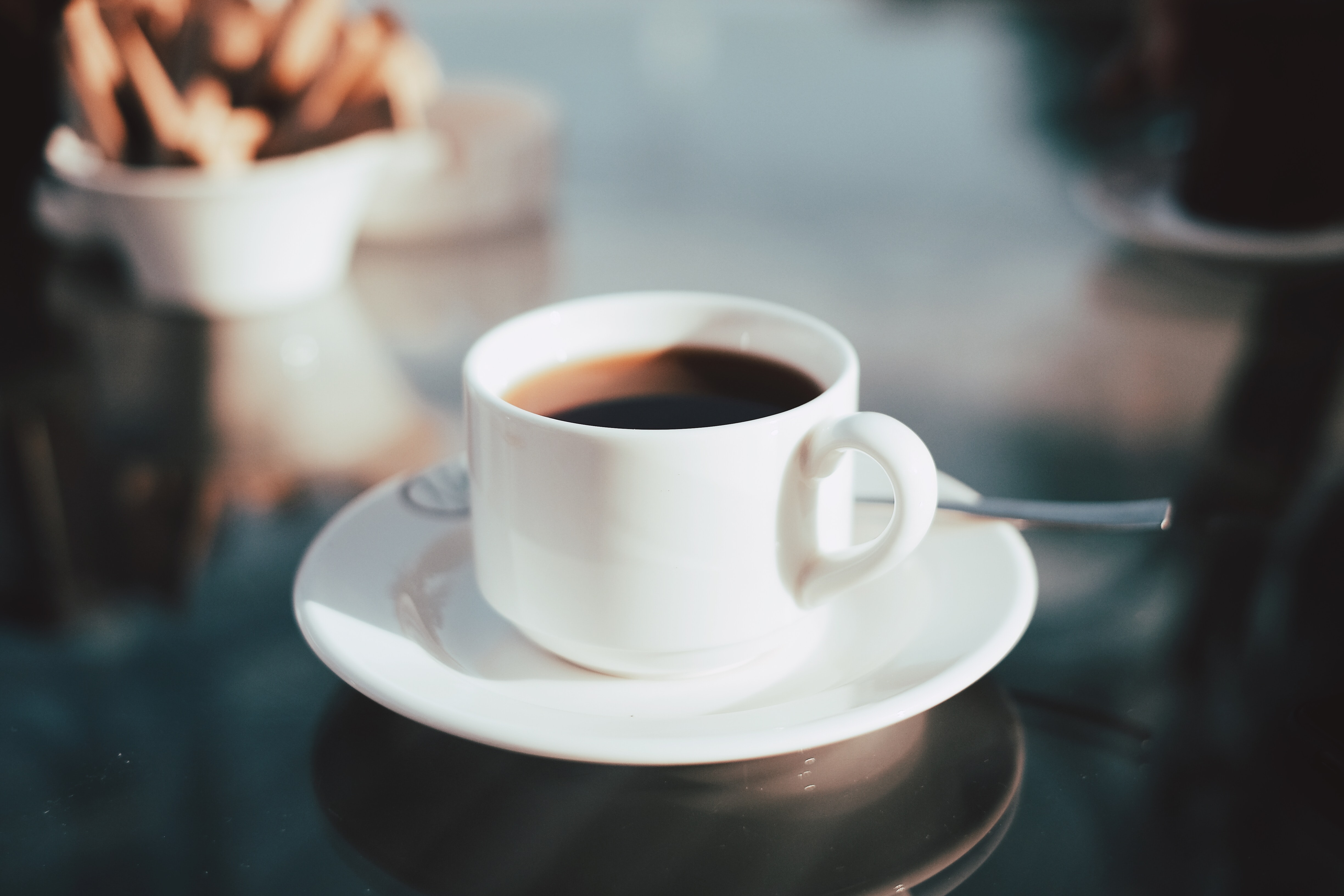 5 minute break
13
I asked some of my friends to tell me, "Which women inspire you? And why?”
Inspiring women
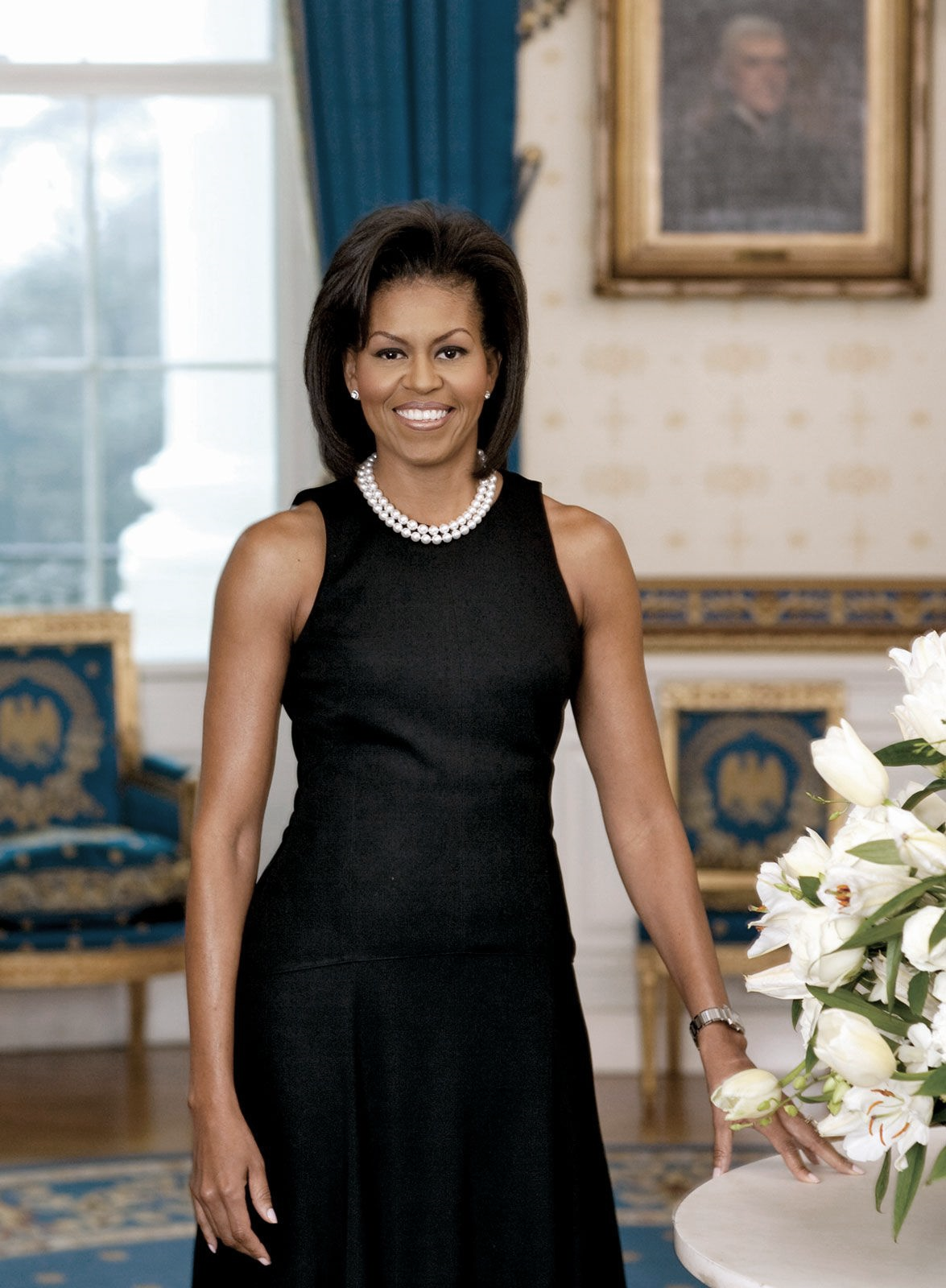 Inspiring others to success...
Michelle Obama 

She is best known as the former US First Lady, but long before becoming the wife of America’s first African American president, this strong and inspirational woman was changing the world.
“There is no limit to what we, as women, can accomplish.“- Michelle Obama
[Speaker Notes: https://www.headspacegroup.co.uk/inspiring-others-to-success-michelle-obama/]
Inspiring women
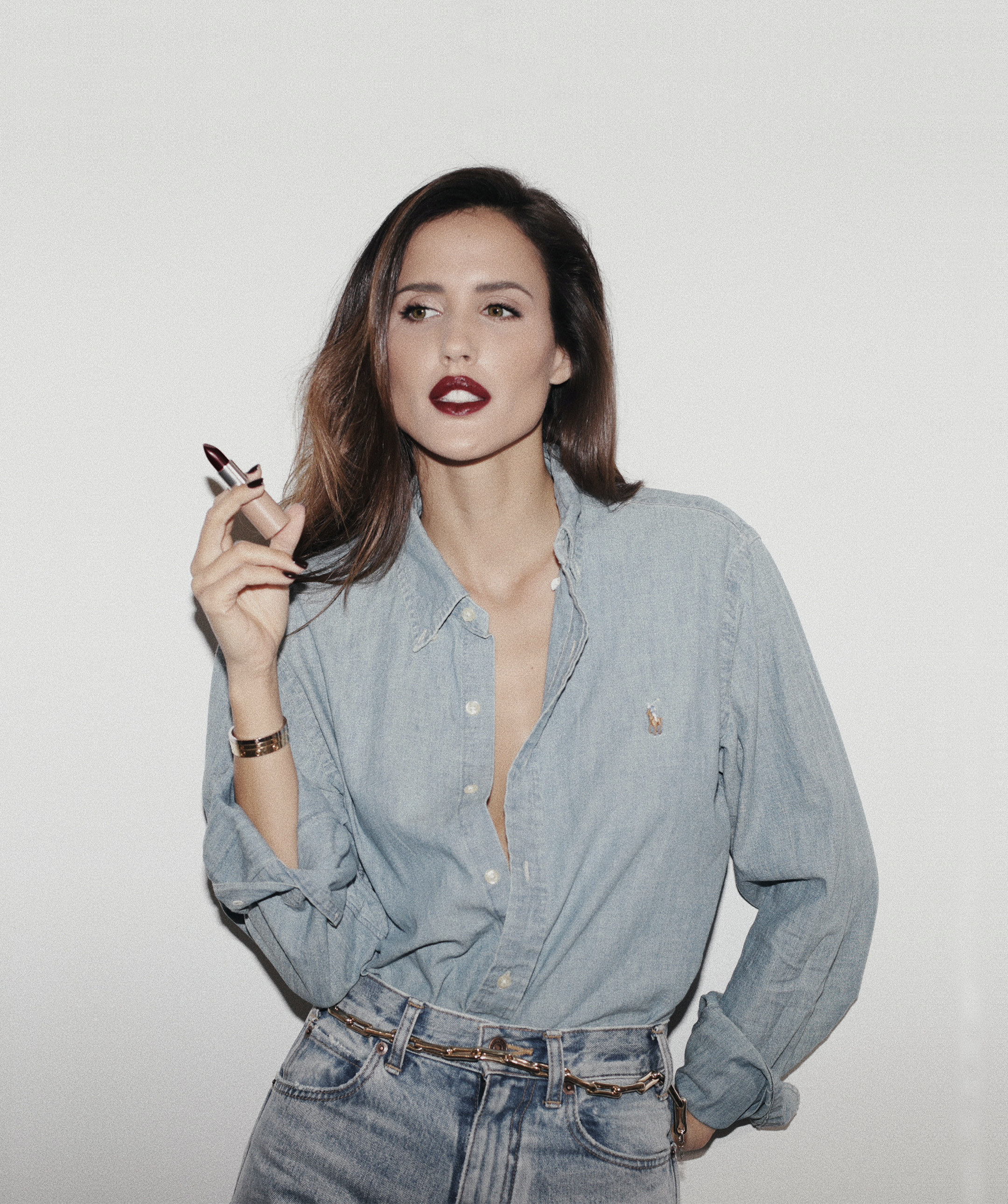 Inspiring others to success...
Alex Rivière
Alex Rivière is a talented young entrepreneur from Barcelona who has become a style icon and one of the most influential people in the fashion system. She is a digital influencer, fashion consultant, and designer.
“ I refuse to make anything without meaning.”- Alex Rivière
[Speaker Notes: https://www.aquazzura.com/de_en/aquazzura-world/stories-en/stories-en/interview-alex-riviere]
Inspiring women
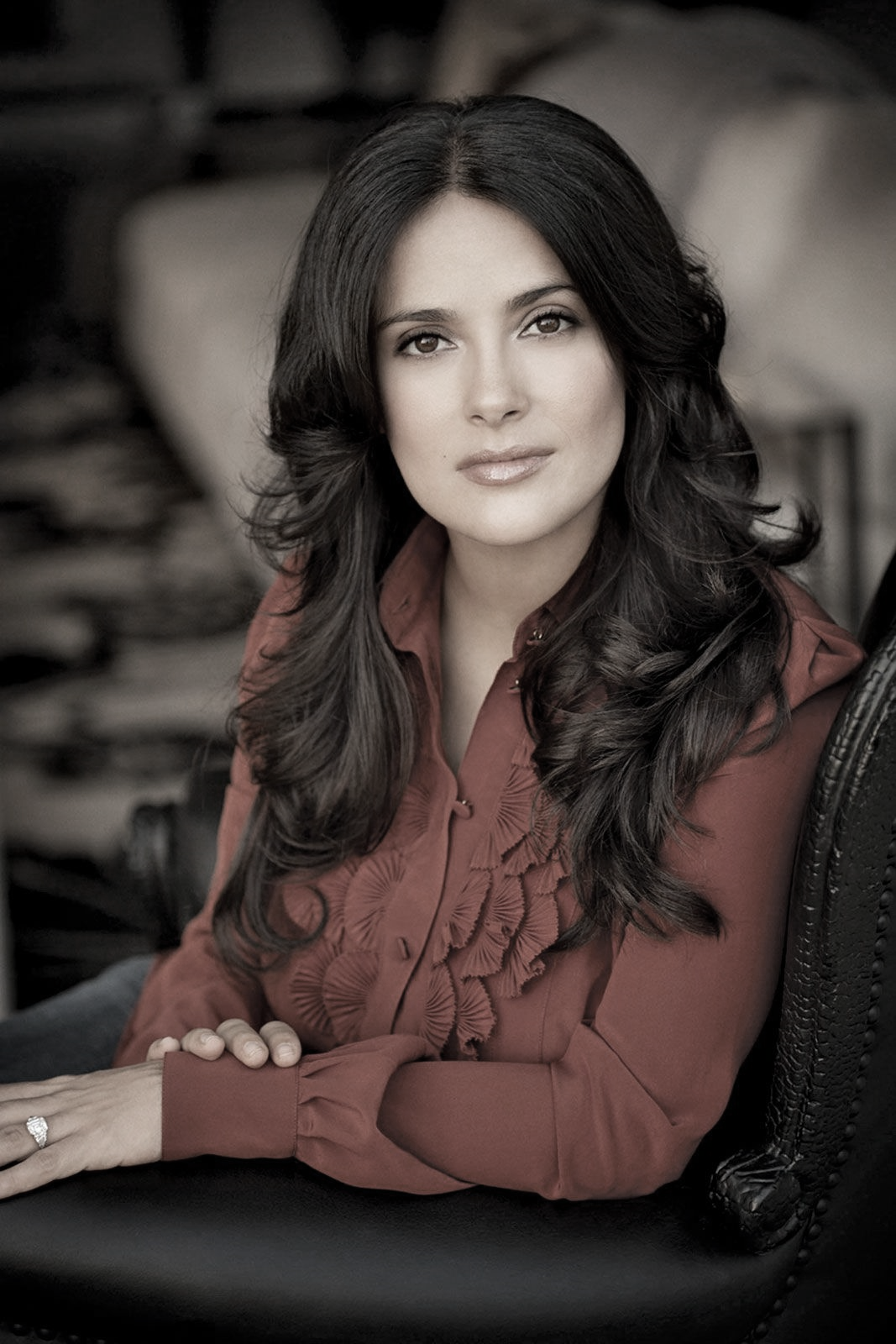 Inspiring others to success...
Salma Hayek

In the 1990s Mexican American actress, director, and producer Salma Hayek broke barriers as one of the first Latinas to establish a successful movie career in the United States.
“I'll tell you, there is nothing better in life than being a late bloomer. I believe that success can happen at any time and at any age..“- Salma Hayek
[Speaker Notes: https://www.headspacegroup.co.uk/inspiring-others-to-success-michelle-obama/]
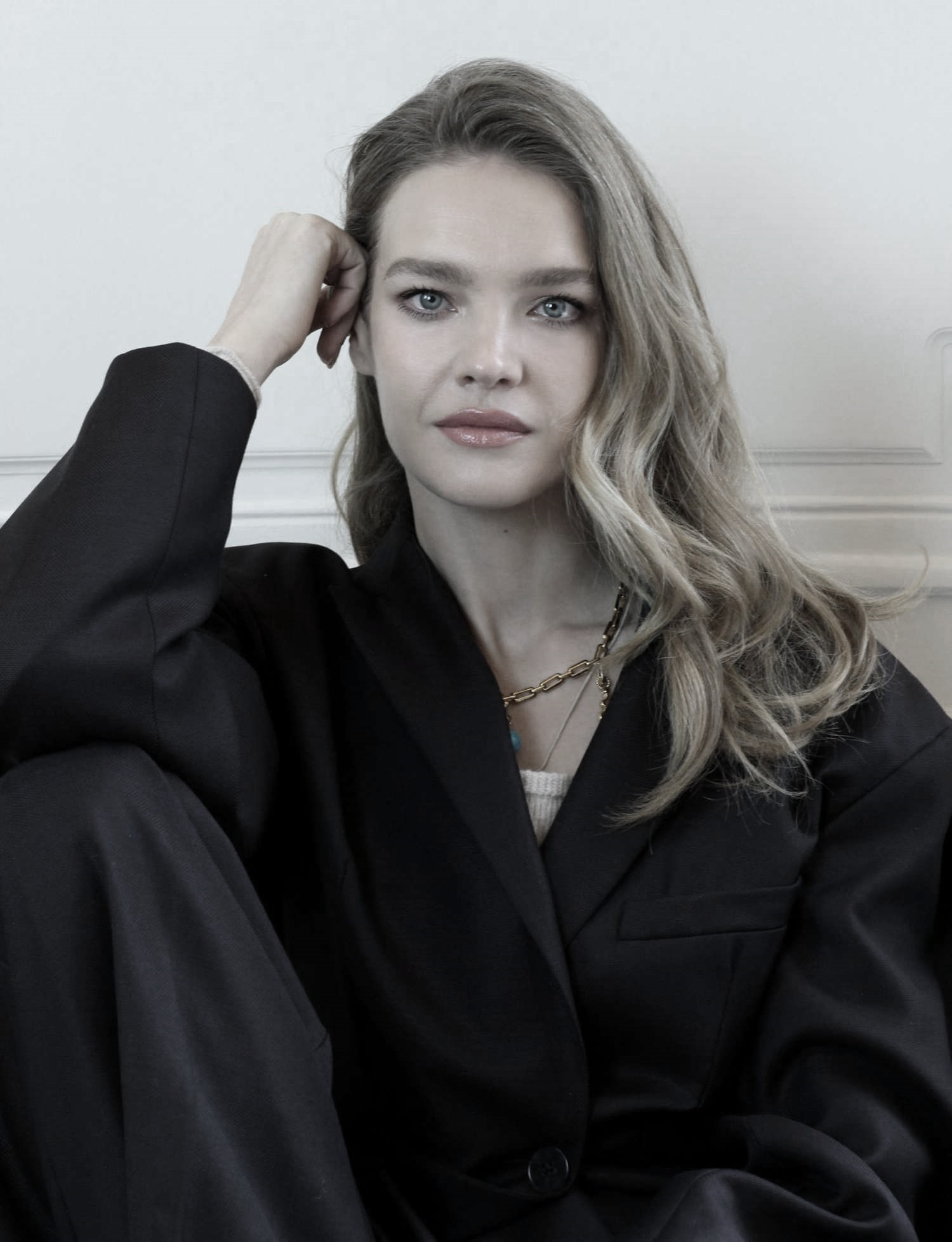 Inspiring women
Inspiring others to success...
Natalia Vodianova
She had to sell bananas on the street when she was young in order to make any money for her family. Today, she is a well-known model, actress, and UN Goodwill Ambassador. Vodianova is a founder of the Naked Heart Foundation and supports numerous other philanthropic causes.
“When you are at the bottom, you find beauty in such little things, and goodness in such little gestures. When I compare any struggle today to ones that I may have had in my childhood, there is nothing that can bring me down.” - Natalia Vodianova
Migrant Women Empowerment
Workshop
Fun Quiz
Game
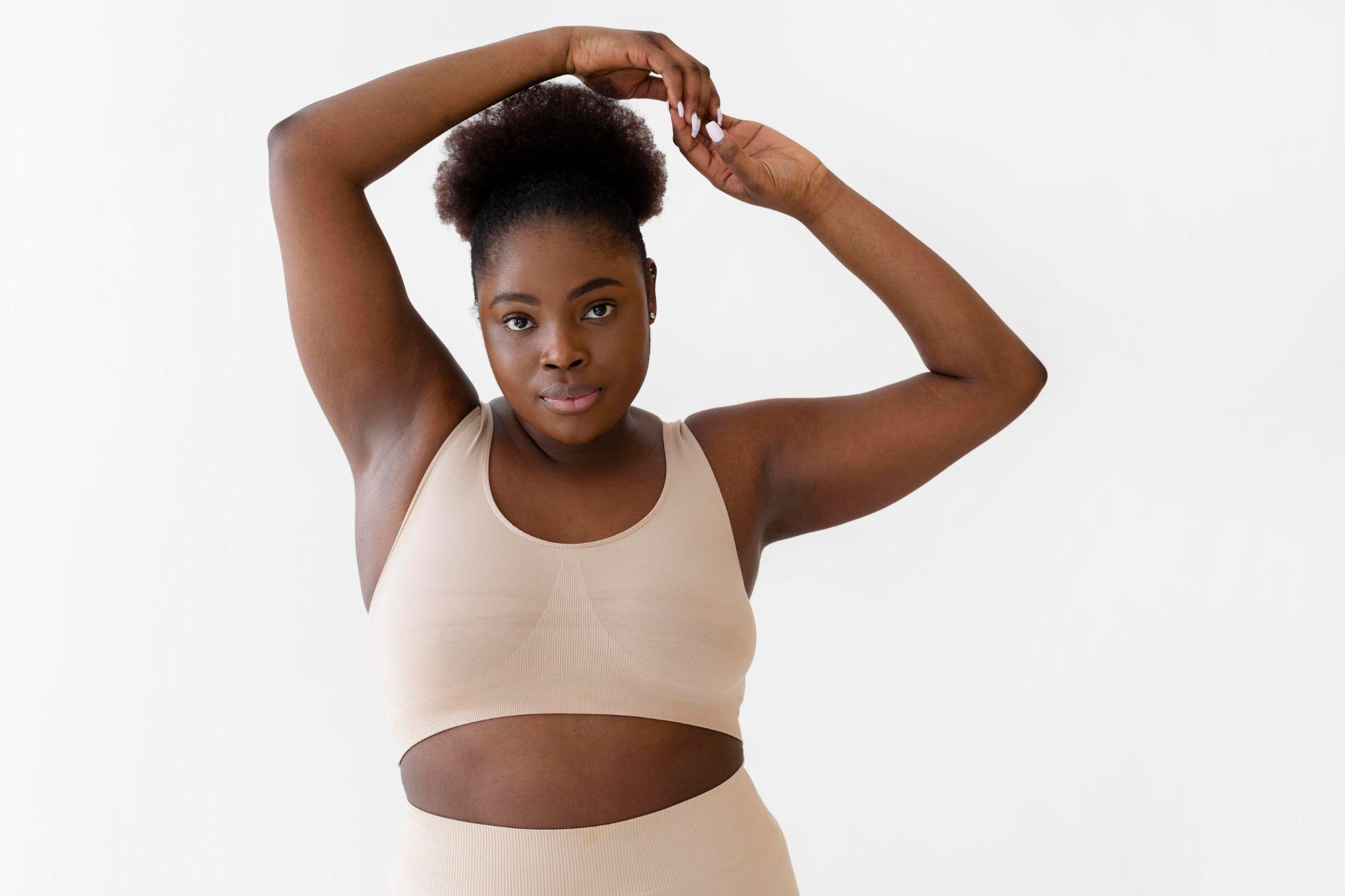 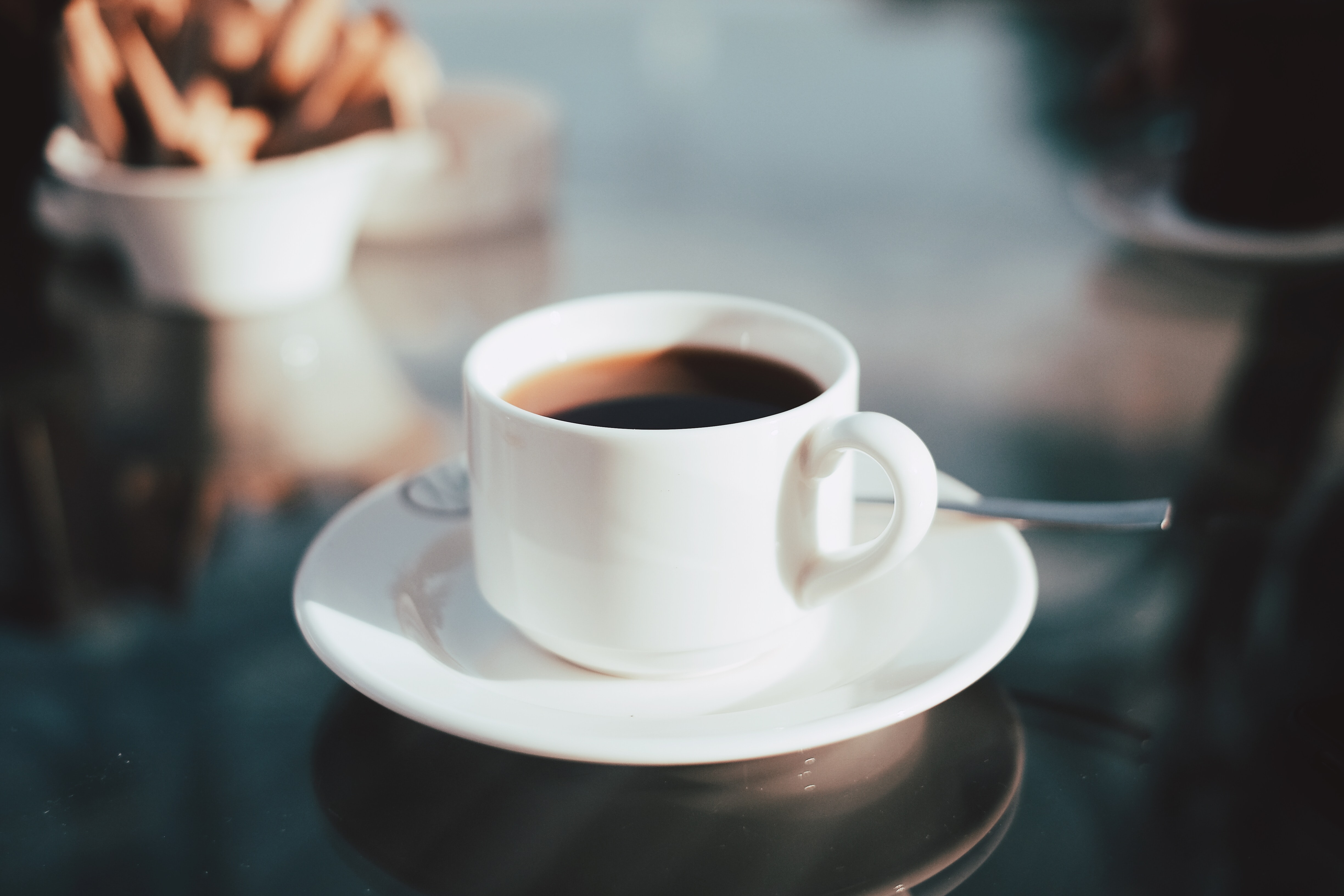 Coffee Break
20
Migrant Women Empowerment
Workshop
Vision Boards
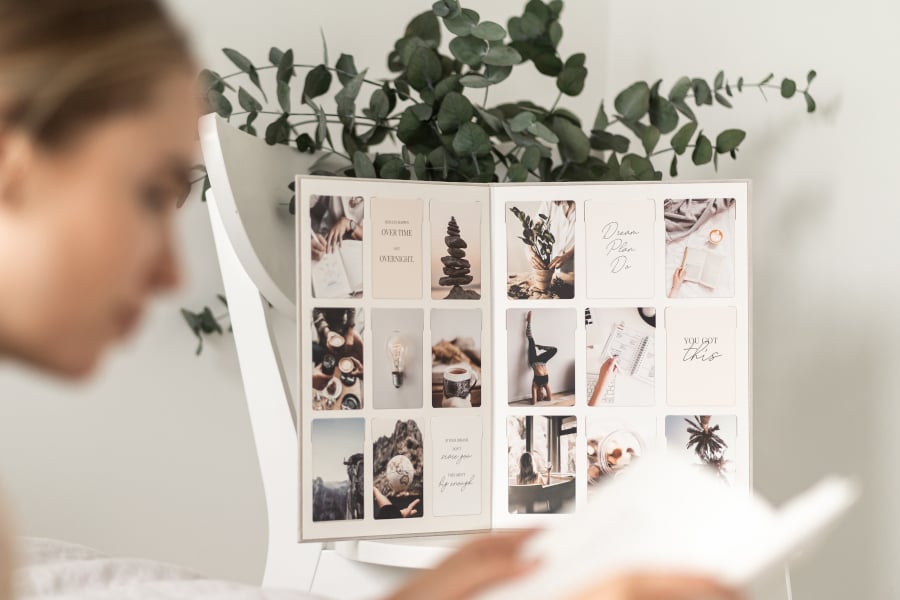 A vision board is a place that displays what you want in life. When you hang it in a space where you see it daily, your vision board brings your goals and aspirations to life.
Vision boards push you to consider what you truly desire.
Vision boards will get you all fired up emotionally. 
Vision boards help you get unstuck. 
Vision boards provide you with a daily visual reminder of your dreams and goals. 
Vision boards are fun. 
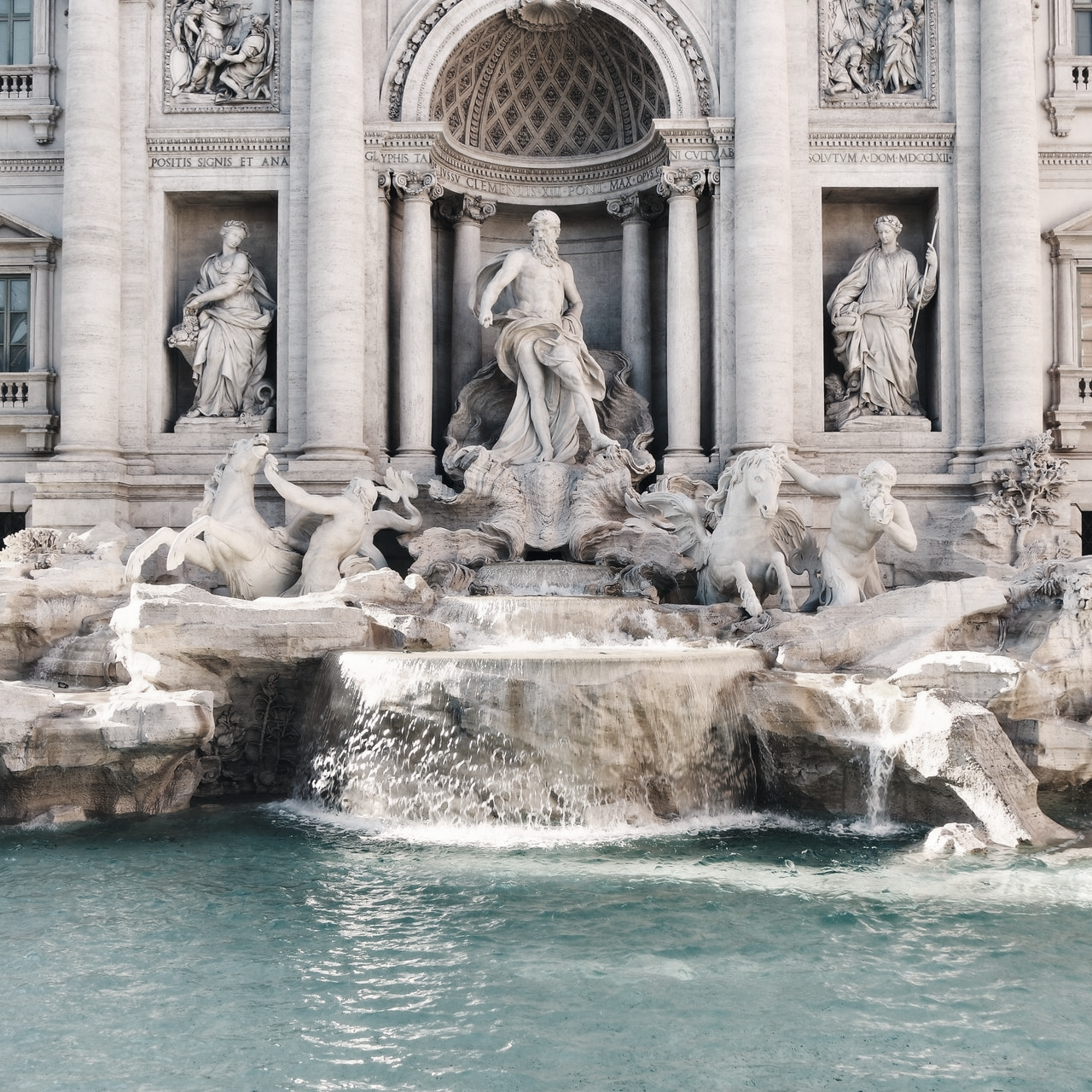 My experience
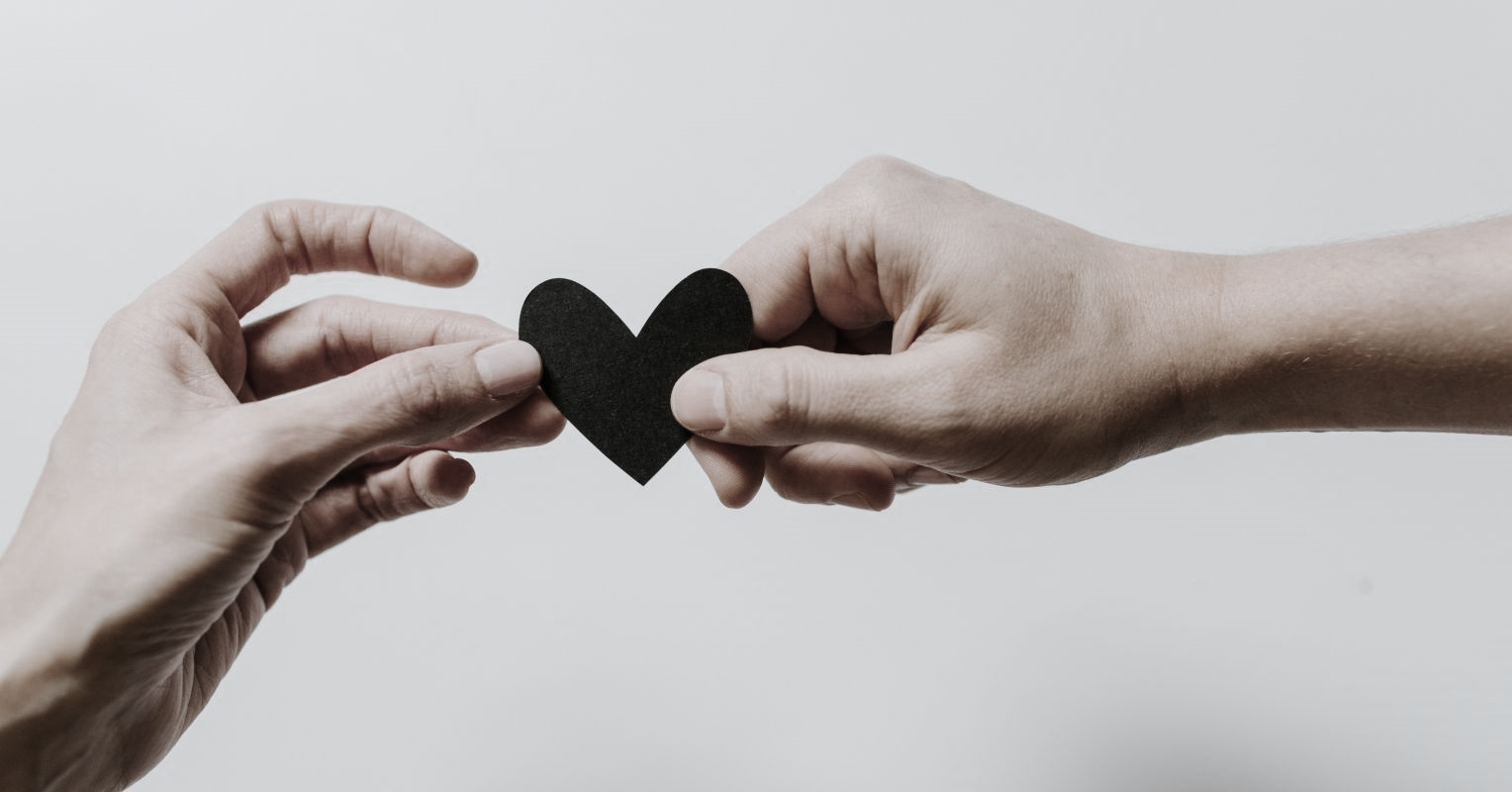 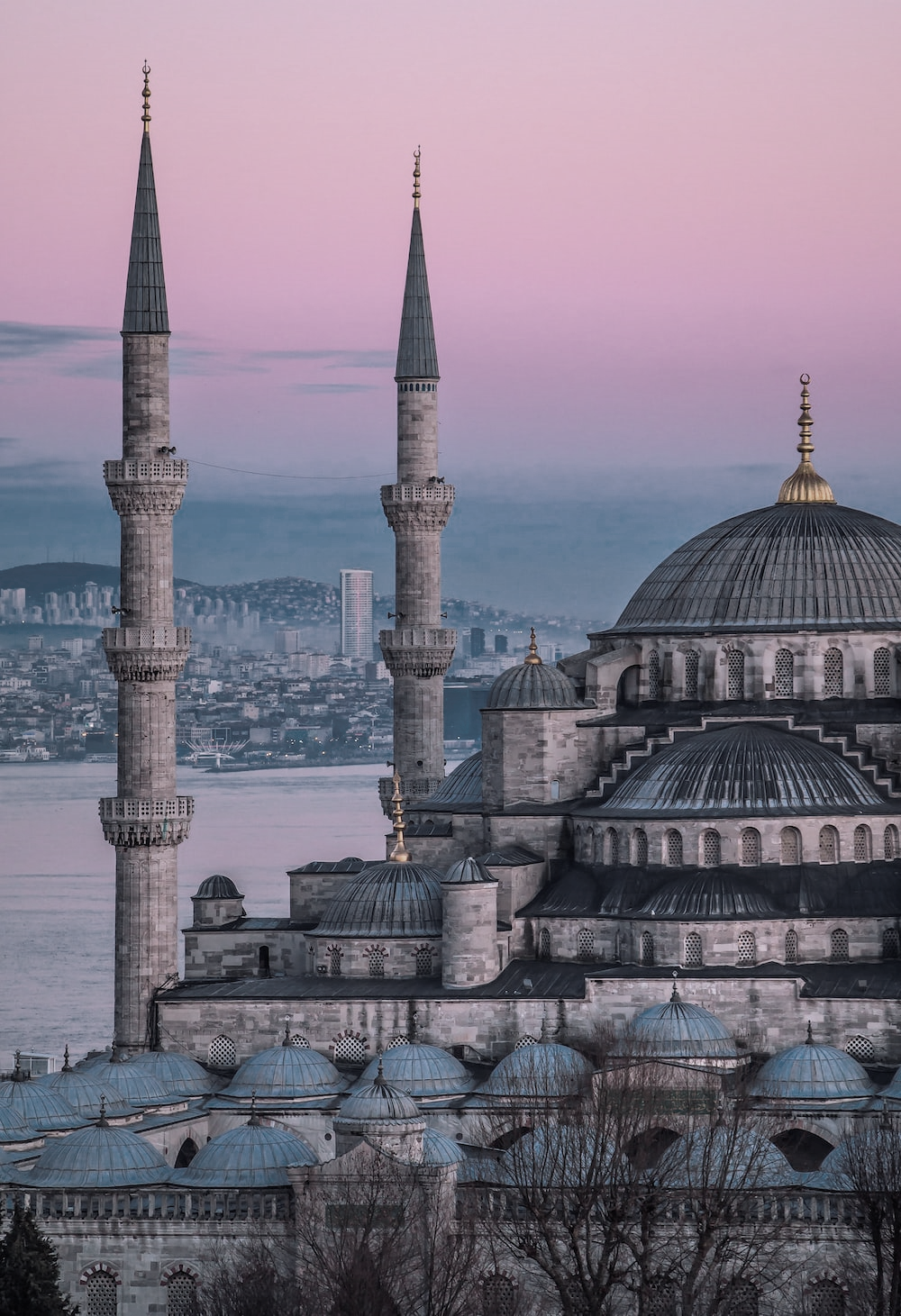 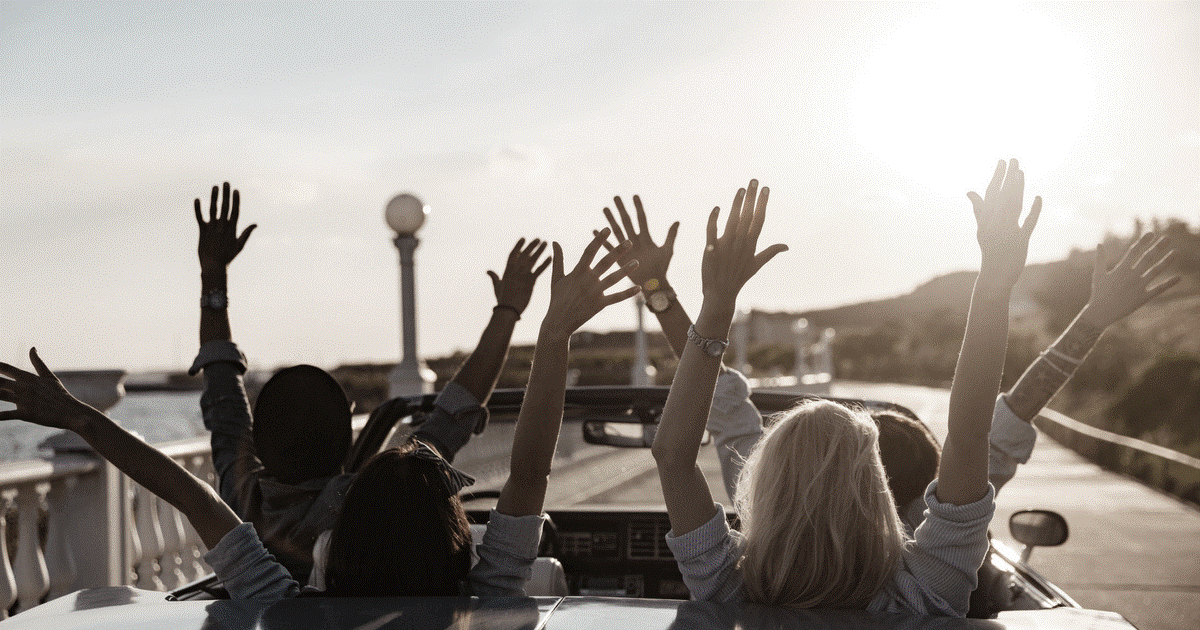 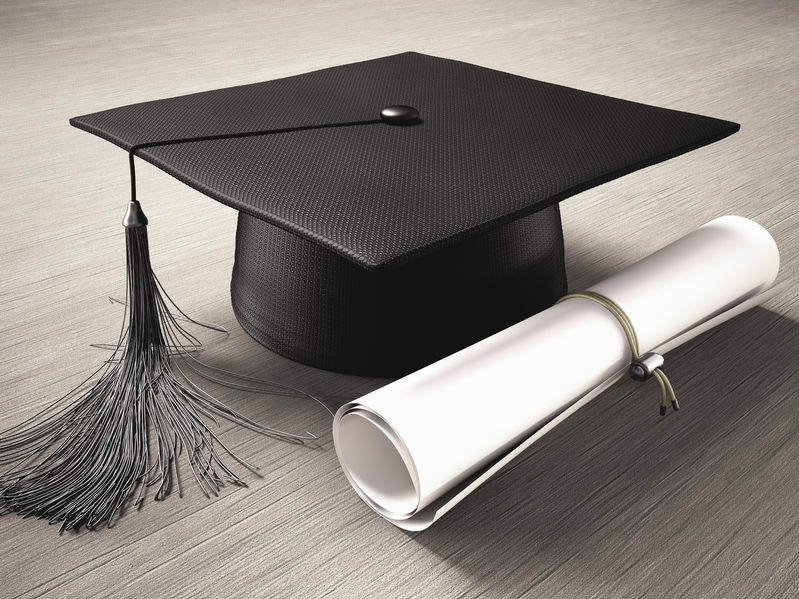 Every woman needs to see this…
[Speaker Notes: https://www.youtube.com/watch?v=5DtDJABXkIo]
Migrant Women Empowerment
Workshop
Thanks!
Do you have any questions?
www.women-power.eu
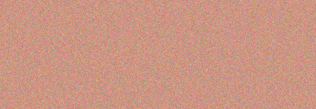 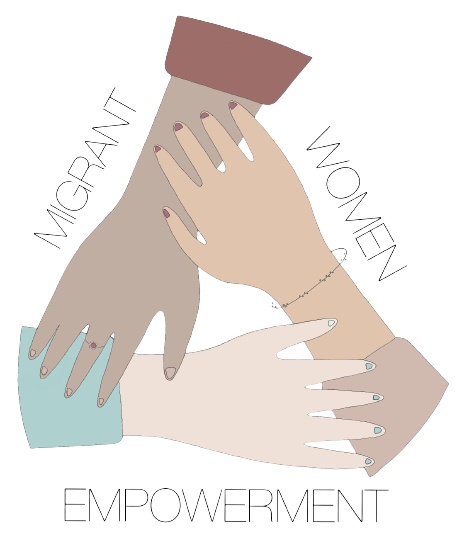 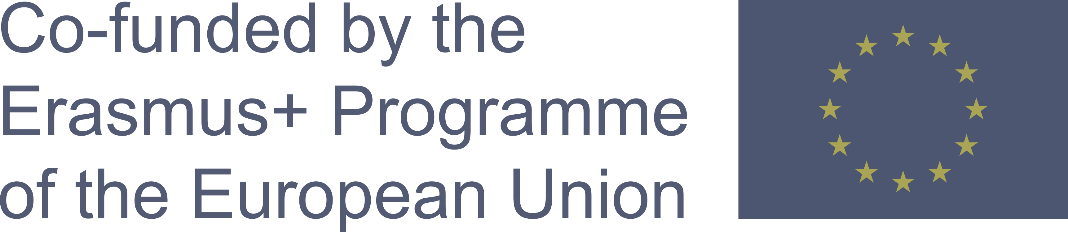